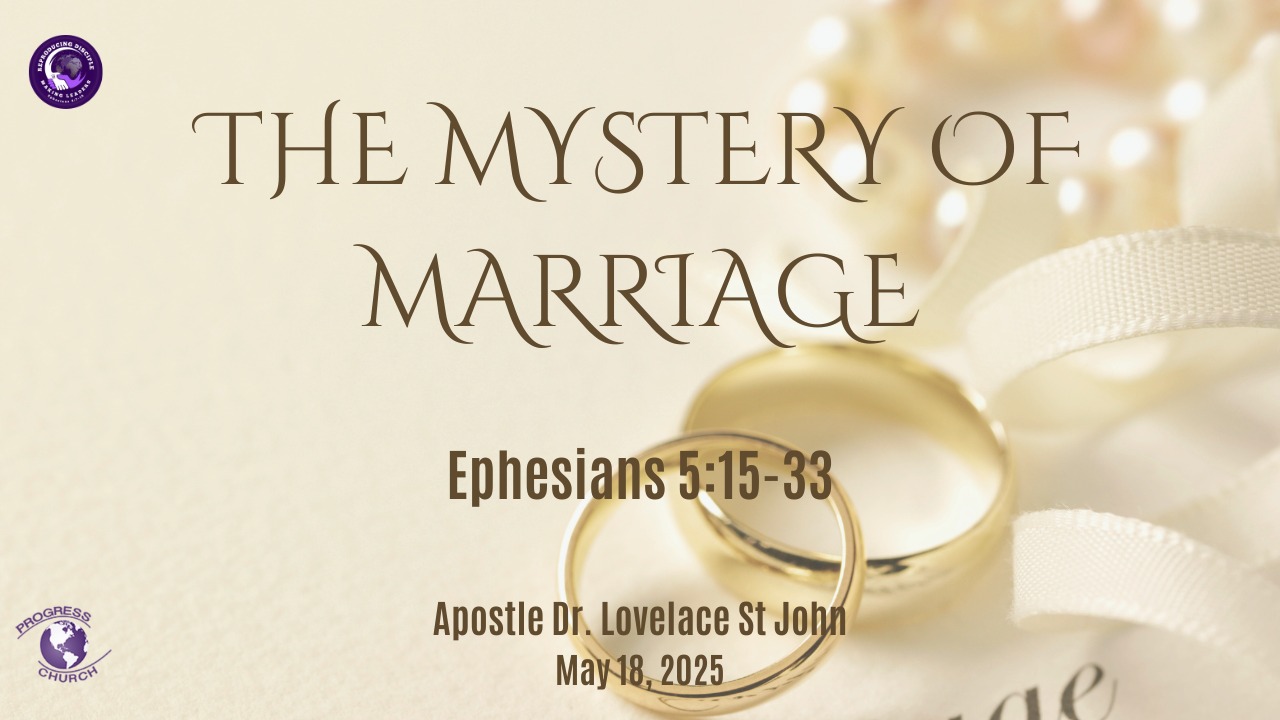 SCRIPTURE
EPHESIANS 5: 22 – 33 

Wives, submit to your own husbands, as to the Lord. 23 For the husband is head of the wife, as also Christ is head of the church; and He is the Savior of the body. 24 Therefore, just as the church is subject to Christ, so let the wives be to their own husbands in everything.
25 Husbands, love your wives, just as Christ also loved the church and gave Himself for her, 26 that He might [g]sanctify and cleanse her with the washing of water by the word, 27 that He might present her to Himself a glorious church, not having spot or wrinkle or any such thing, but that she should be holy and without blemish. 28 So husbands ought to love their own wives as their own bodies; he who loves his wife loves himself. 29 For no one ever hated his own flesh, but nourishes and cherishes it, just as the Lord does the church. 30 For we are members of His body, [h]of His flesh and of His bones. 31 “For this reason a man shall leave his father and mother and be joined to his wife, and the two shall become one flesh.” 32 This is a great mystery, but I speak concerning Christ and the church. 33 Nevertheless let each one of you in particular so love his own wife as himself, and let the wife see that she respects her husband.
INTRODUCTION

Marriage reflects something greater than a home.

Marriage reflects something greater than a man to a woman who gets married and decides to spend their lives together.

If you understand the mystery of marriage, you will understand:
The mystery of spiritual power

Fellowship and Intimacy with God

Authentic Christianity
The partners and the persons involved in this union called marriage.
                                                                                                   
                                    GOD



HUSBAND                                              WIFE

The Roles, Codes of Conduct, and Privileges that are created in this mystery are called marriage.
1. FOR THIS CAUSE, LEAVE HIS FATHER AND MOTHER
Ephesians 5: 31

Aware of the previous statement and being prepared to abide by the conditions and understanding the full implication of ignoring them. 
        (from verses 22–30)
2. HOW A MAN SHOULD BE ABLE TO MEET HIS BRIDE.
Songs of Solomon 3:1-4
God puts the desire of marriage in you.

It takes the spirit of God in order to attain this kind of love.

If you do not passionately love the person you are in a relationship with, you are not ready for marriage.

This kind of love will sustain you during the thick and thin season in marriage.
3. THE MYSTERY OF MARRIAGE:

You don’t have a choice about submission; your choice is the kind of head you submit to.

You must trust God for a head that is what your total submission is.

Submit to your husband in all things.
3. THE MYSTERY OF MARRIAGE:

You are equal with your husband in Christ but not equal in marriage.

To love with such passion and to submit in everything. 

Commitment: Submit in everything. Submit your mindset. If your mindset does not agree, your marriage will not work. 

Amos 3:3, “Can two walk together, unless they are agreed?”
You must submit, if you are not interested in submission don’t get married, don’t get into a relationship.

Husband love your wife like Christ loved the church. Giving yourself

Giving yourself means:
Sacrifice
Passion

Build her and make her glorious spiritually, socially, physically, and financially.

Constrain yourself no matter what it takes to prove your love for your life.
Husbands love your wife unto death. Husband you must sacrifice unto death. Jesus modeled this and showed it to us.

Husbands when your wife submits to you, you must show the level of responsibility that justifies that submission.

Husbands, your wife is the reflection of the honor that Christ has put upon us.

Don’t do to your wife what Jesus Christ did not do to you.
4. WHEN LOVE GOES WRONG – THE STORY OF SAMPSON
It wasn’t really his hair that gave Samson strength. It was the Lord. 

The hair was just a sign of his vow to the Lord.

Samson didn’t lose his strength because he lost his hair. 

He lost his strength because he lost God. 

And without God, Samson had no strength to defend himself against the enemy.
Choosing lust over love 
   (Judges 16:1-3) 

Falling in love with the wrong person
    (Judges 16:4-6) 

Not learning from your mistakes 
   (Judges 16:6-14) 

Putting other people before God 
    (Judges 16:15-19)